Hoạt động 1: Tìm hiểu về các tình huống cần từ chối
1. Chia sẻ tình huống mà em đã từ chối.Gợi ý:   - Em đã từ chối trong tình huống nào?
   - Lý do em từ chối trong tình huống đó? 
   - Cách từ chối?
2. Chia sẻ lí do cần từ chối trong các tình huống sau:
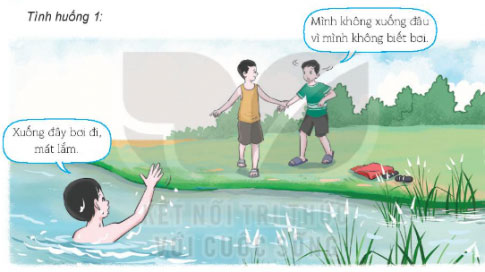 Trả lời: Em sẽ từ chối bạn: mình không xuống bơi đâu vì mình không biết bơi, mình sẽ đi học bơi và hẹn các bạn vào một dịp khác chúng ta sẽ cùng đi bơi.
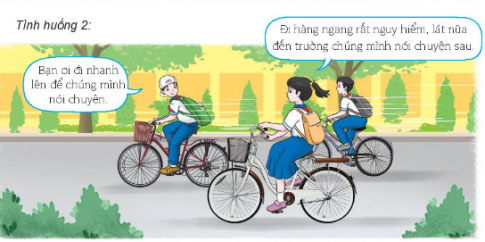 Trả lời: Chúng ta đi đường chỉ nên đi 1 hàng không nên dàn hàng gây ảnh hưởng tới an toàn giao thông.
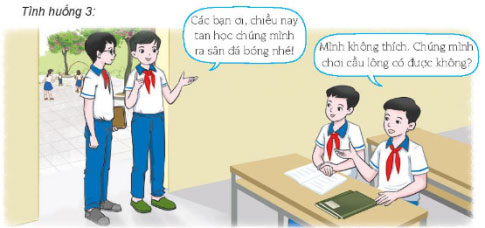 Trả lời:
Bạn nên từ chối khéo với bạn rằng nay bọn mình có hẹn chơi cầu lông rồi chúng ta sẽ chơi đá bóng vào buổi khác nhé.
3. Nhận diện các tình huống cần từ chối
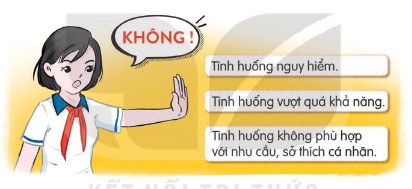 Trả lời:
- Tình huống nguy hiểm cần tránh xa: Đi theo người lạ, mở cửa cho người lạ, không đội mũ bảo hiểm khi đi xe máy, đi xe dàn hàng ngang trên đường, đánh chửi nhau...
- Tình huống vượt quá khả năng: Một mình đi du lịch xa nhà, mua nhà, mua xe ...
- Tình huống vượt quá không phù hợp với nhu cầu, sở thích cá nhân: Ca hát, chơi bóng, đam mê, nghệ thuật,...